Арифметическая   прогрессия
Презентация  Гуроглян Арпине 
и Кучумова Михаила
                                  10«А»класс
Впервые, эта формула была доказана древнегреческим ученым Диофантом (III в. н. э.). 
Правило отыскания суммы n-первых членов произвольной арифметической прогрессии встречается в “книге Абаки” Л. Фибоначчи (1202г.). 
Много в этой области работал знаменитый немецкий математик К.Гаусс (1777 г.-1855г.). Он еще в детстве за 1 минуту сложил все числа от 1 до 100, увидел эту закономерность.
 Но, несмотря на пятидесяти вековую древность различных задач на прогрессии, в нашем школьном обиходе прогрессии появились сравнительно недавно. В первом учебнике “Арифметика” Леонида Филипповича Магницкого, изданном двести лет назад и служившем целых полвека основным руководством для школьного обучения, прогрессии хотя и имеются, но общих формул, связывающих входящие в них величины между собою, в нем не дано. Поэтому сам составитель учебника не без затруднений справлялся с такими задачами.
Историческая справка
Последовательность, у которой задан первый член a1, а каждый следующий равен предыдущему, сложенному с одним и тем же числом d, называется арифметической прогрессией: 
       an+1 = an + d, где d - разность прогрессии.
Что это такое?
Формула разности арифметической прогрессииd= an+1-an
Если  — арифметическую прогрессию называют возрастающей;
 Если  — арифметическую прогрессию называют убывающей;
 В случае, если d=0 — все члены прогрессии равны числу  a, то  арифм.прогрессию называют стационарной.
Формулы арифметической прогрессии:
an = a1 + d(n - 1) - формула n-го члена арифметической прогрессии;
2an = an-1 + an+1 - характеристическое свойство арифметической прогрессии для трех последовательных чисел;
an = ak + d(n - k) - формула нахождения n-го члена арифметической прогрессии через k -ый член прогрессии;
an + am = ak + al, - характеристическое свойство арифметической прогрессии для четырех произвольных чисел, если n + m = k + l.
Сумма n членов арифметической прогрессии:
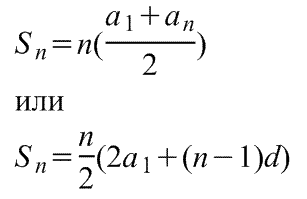 ПРИМЕРЫ
В арифметической прогрессии, первый член которой равен -3,4, а разность равна 3, найдите пятый и одиннадцатый члены.
Итак, мы знаем, что a1 = -3,4; d = 3. Найти: a5, a11.
Решение. 
Для нахождения n-ого члена арифметической прогрессии воспользуемся формулой: an = a1 + (n-1)d. Имеем:
a5 = a1 + (5 – 1)d = -3,4 + 4 · 3 = 8,6;
a11 = a1 + (11 – 1)d = -3,4 + 10 · 3 = 26,6.
                                      Ответ: 8,6 и 26,6
Найдите разность арифметической прогрессии, если известно, что a3 = 36; a8 = 106.
Используя полученную нами формулу, решение задачи можно записать в одну строчку:
d = (a8 – a3) / (8 – 3) = (106 – 36) / 5 = 14.
                                                   Ответ:14


  Хорошо освоив эти формулы, можно научиться с легкостью решать задачи с арифметической прогрессией.
Конец